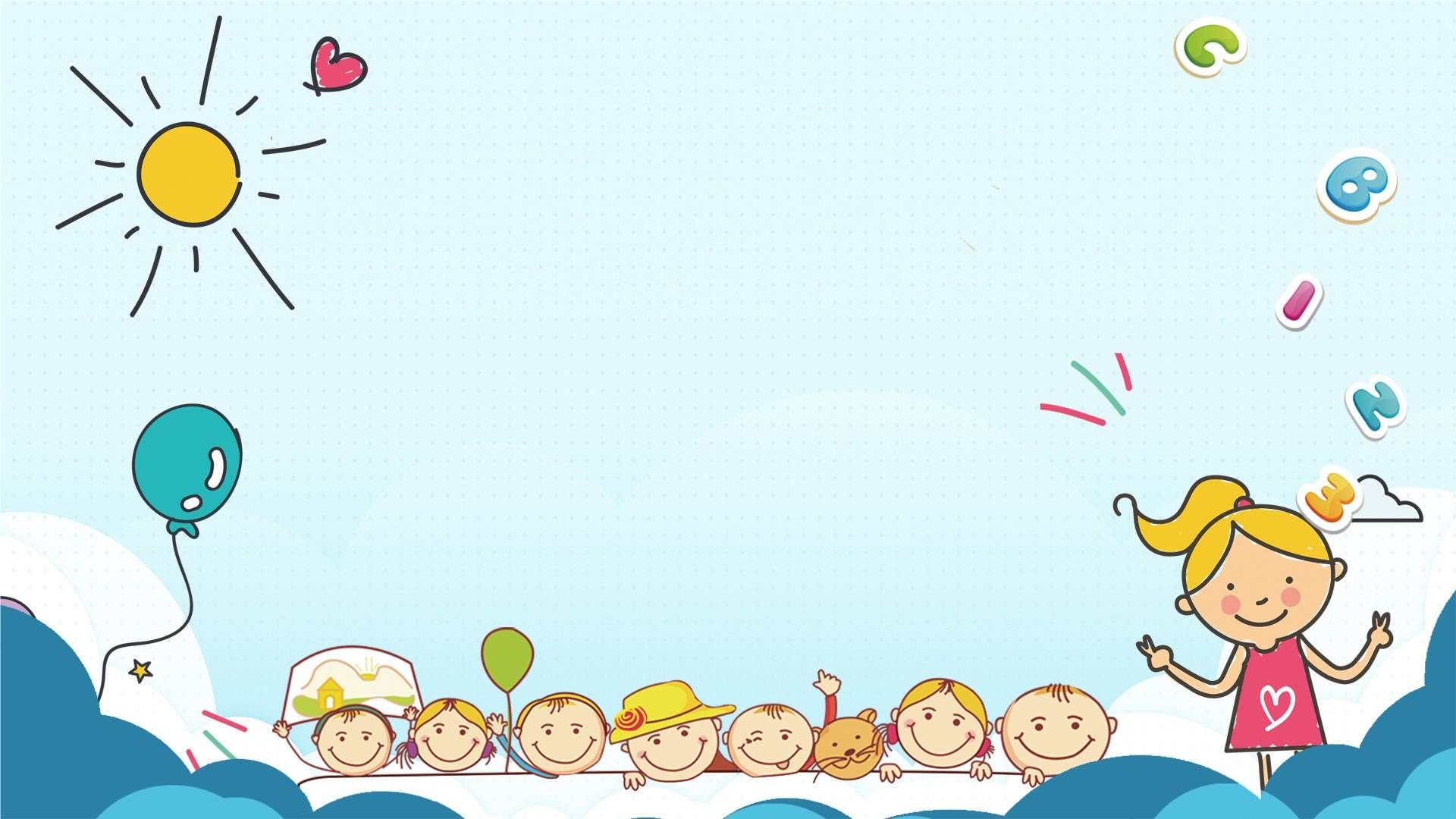 Презентация  детских рисунков 

На тему: «Наш любимый детский сад. Лето»


     Гр. «Василек» 
                                                                              
                                        Воспитатели:
                                        Веселова М.А.
                                         Барцакина О.Б.
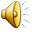 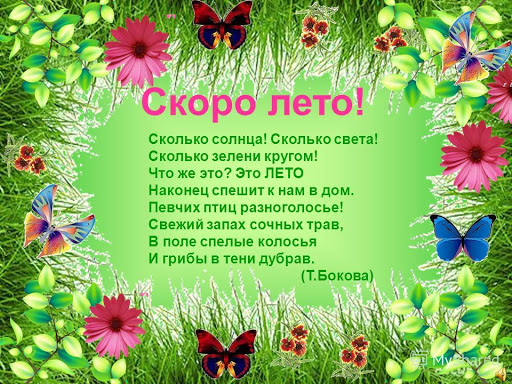 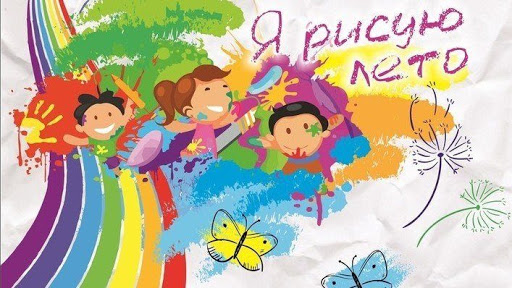 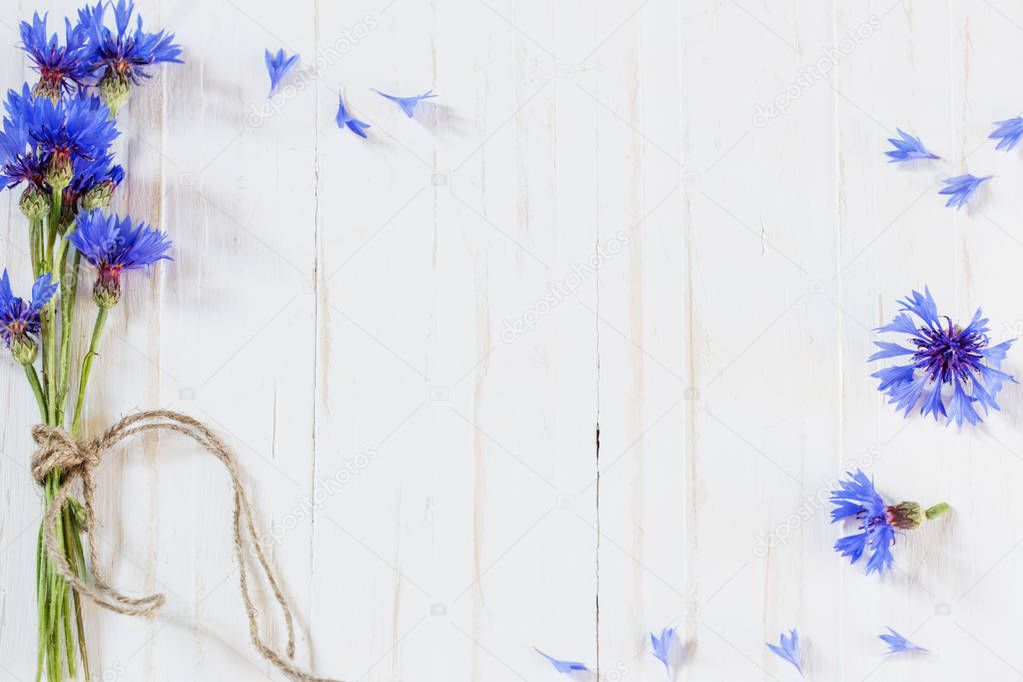 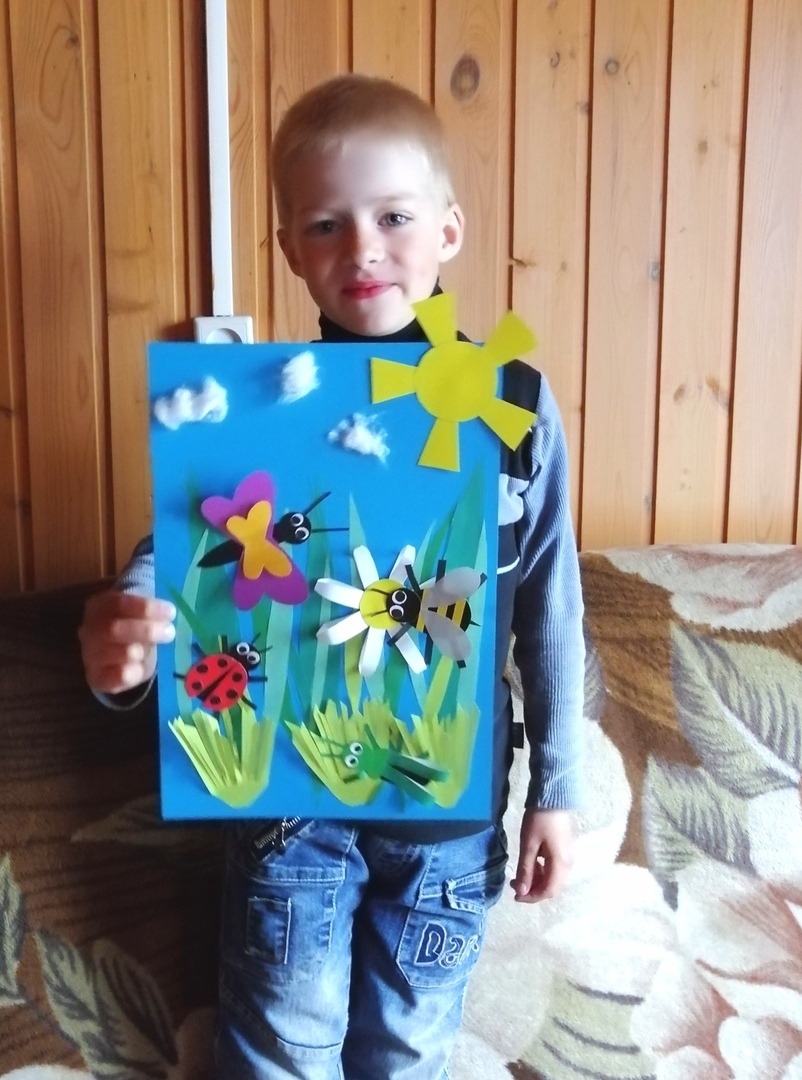 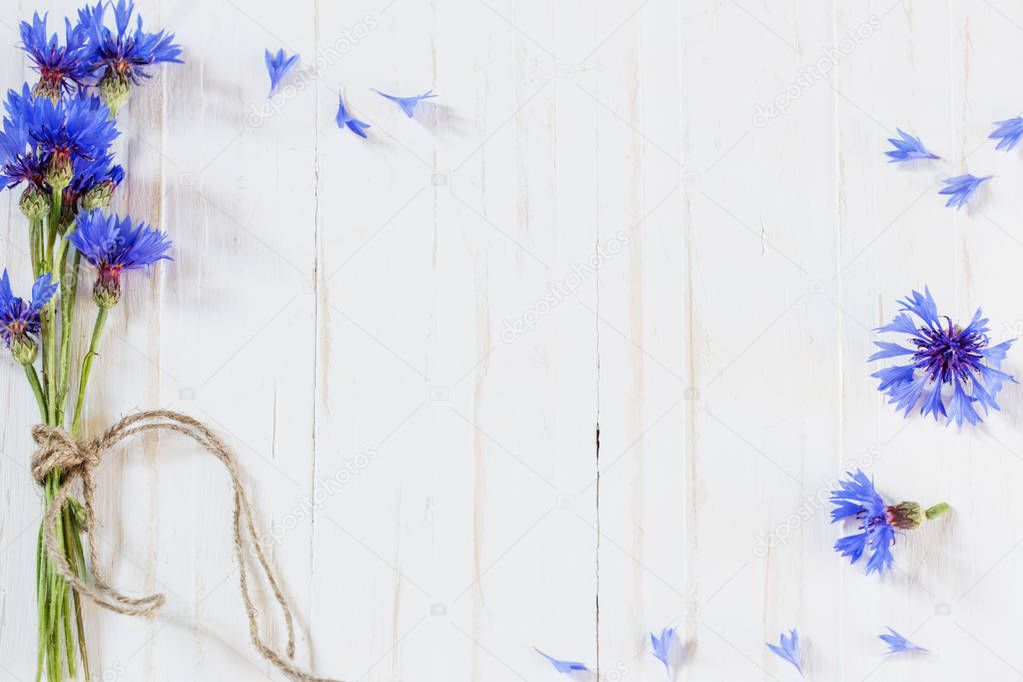 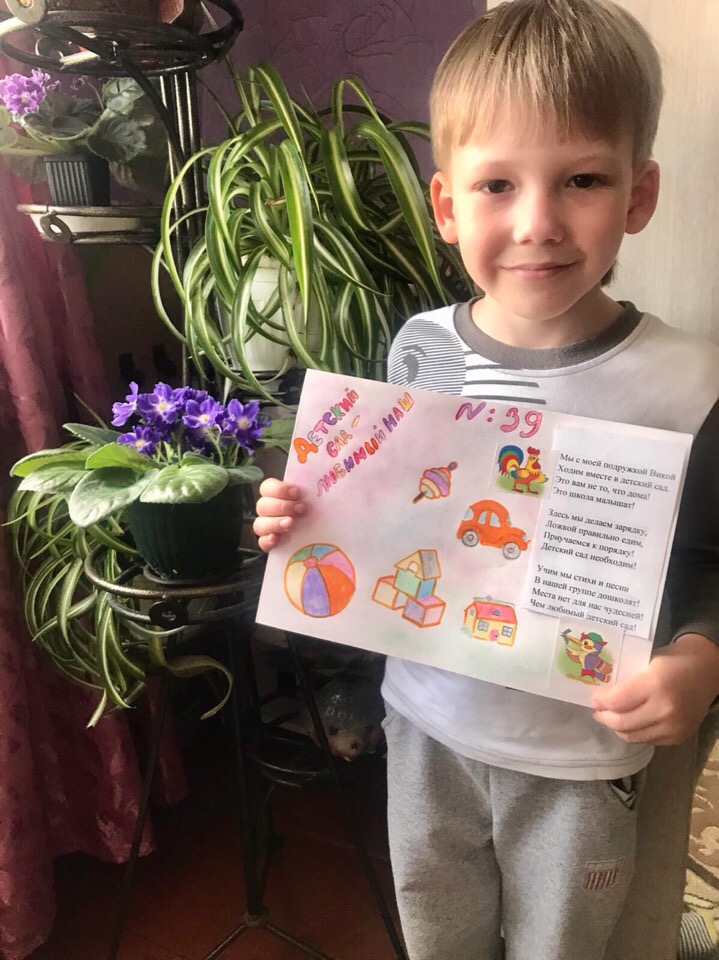 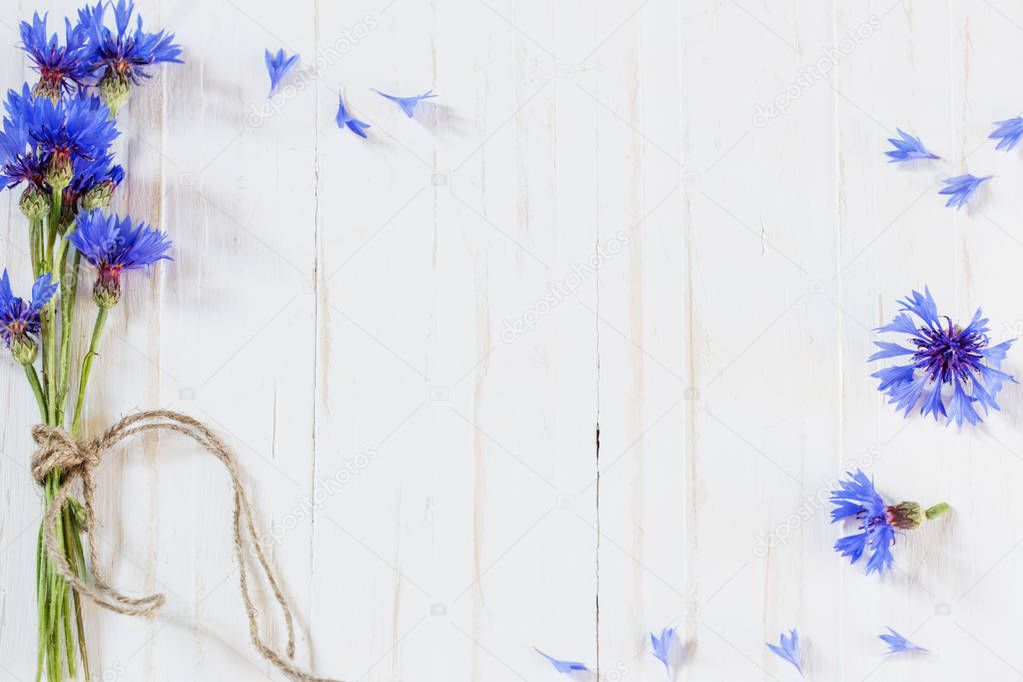 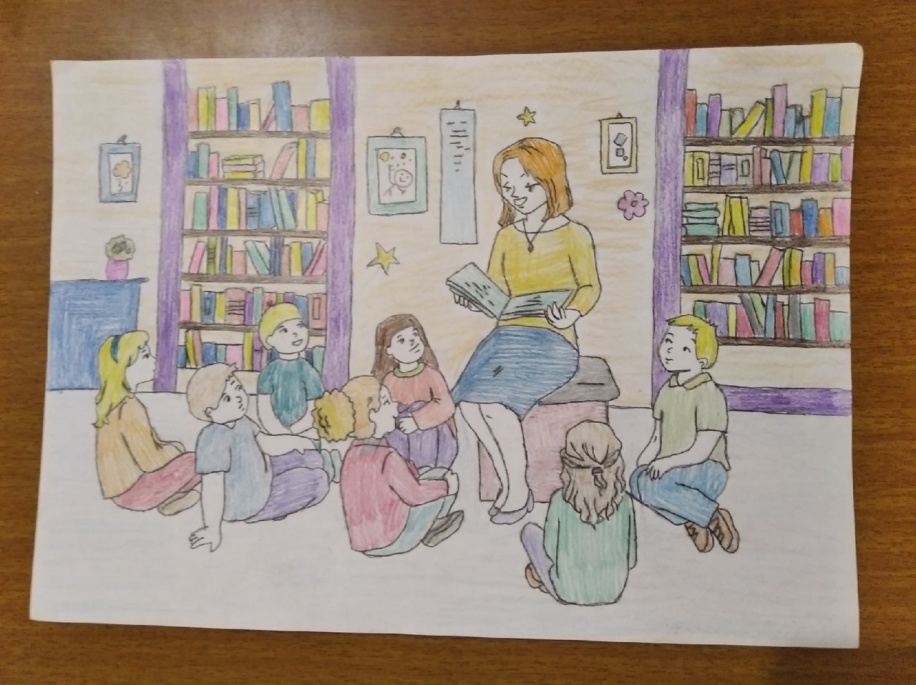 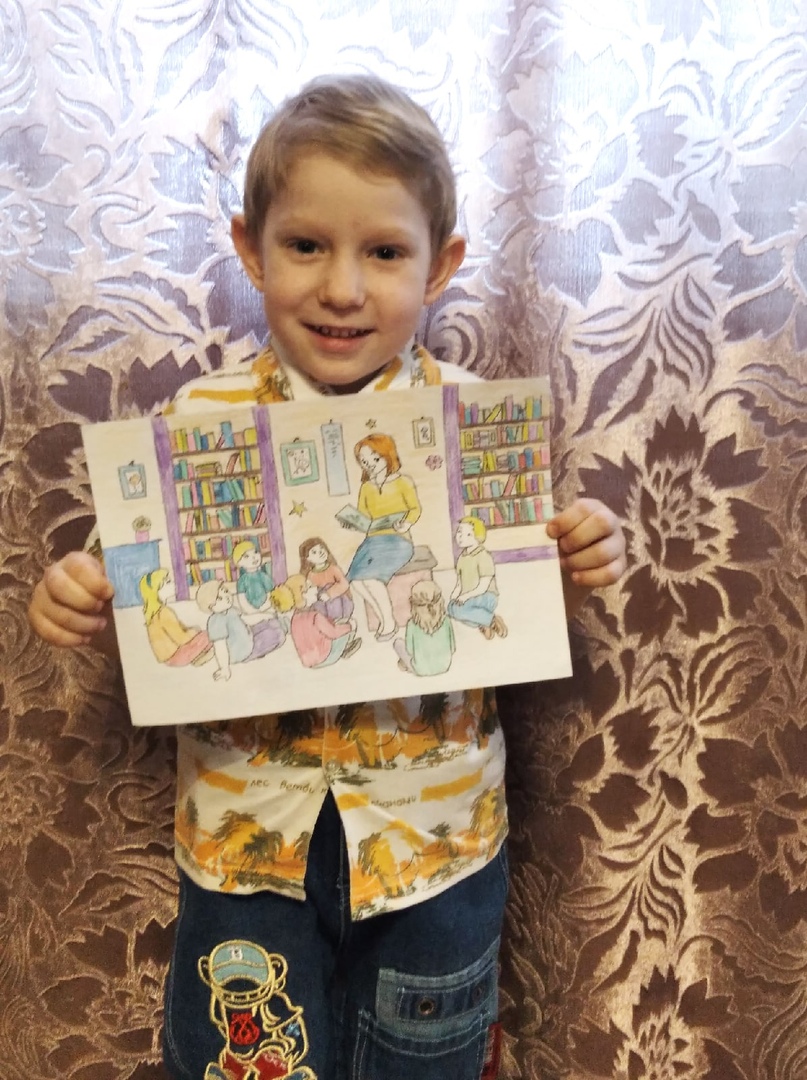 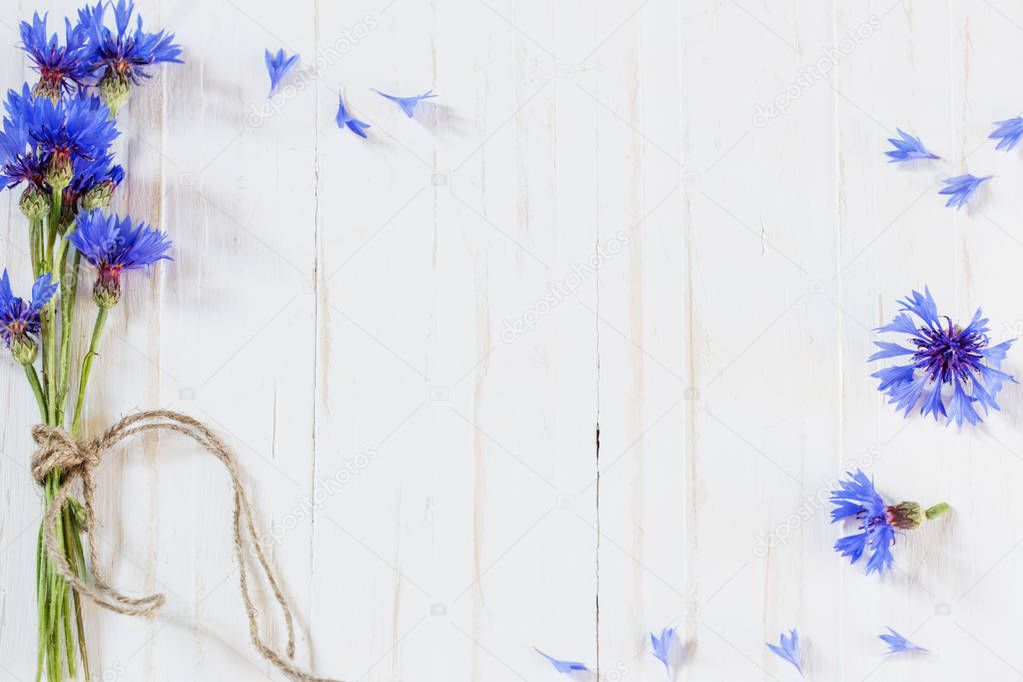 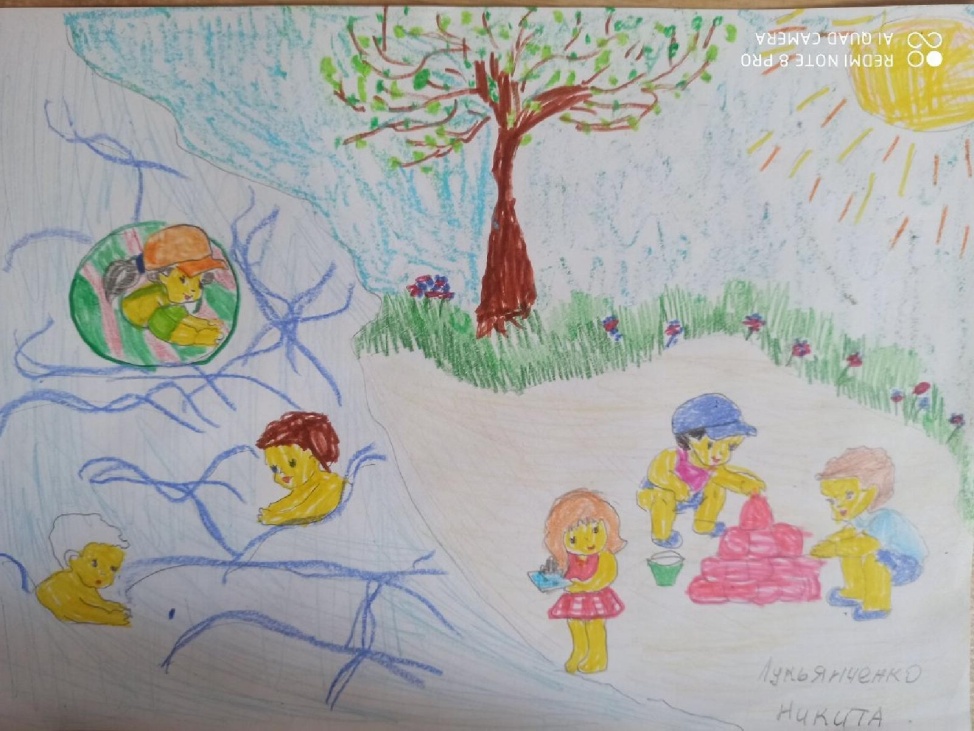 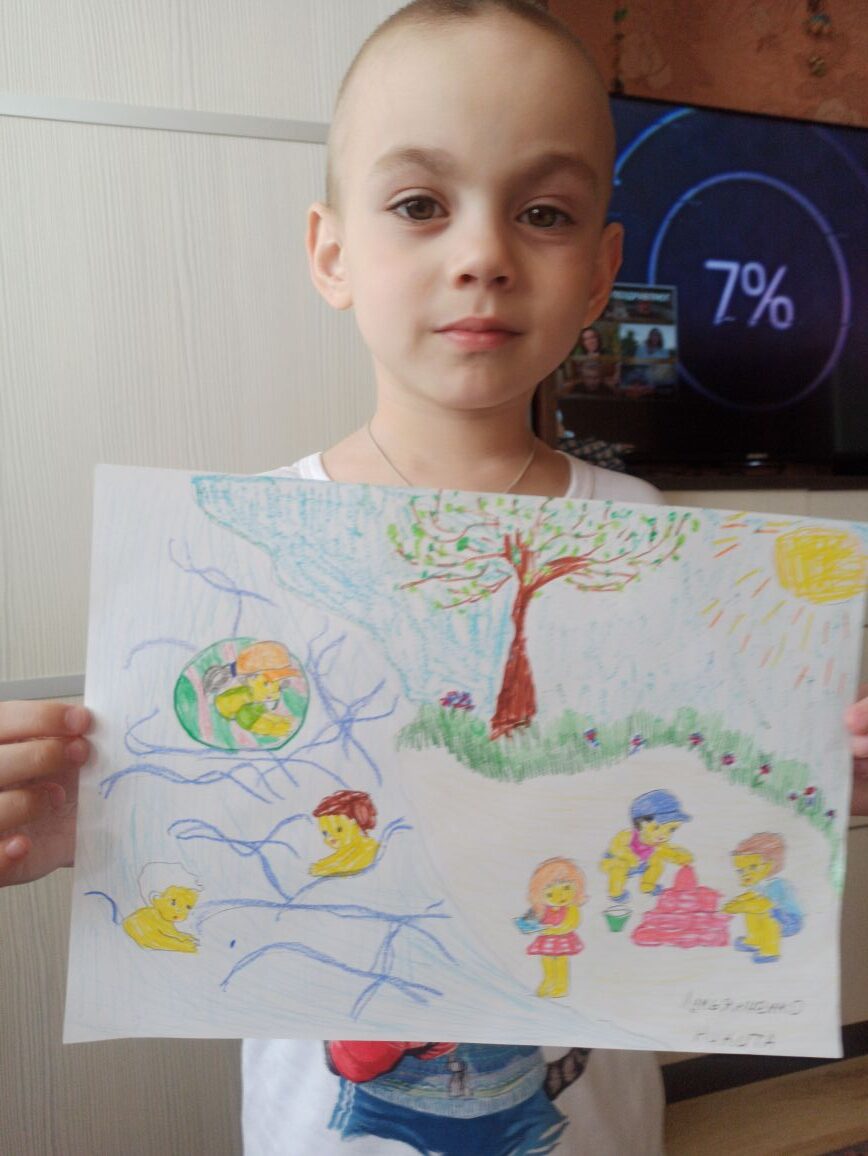 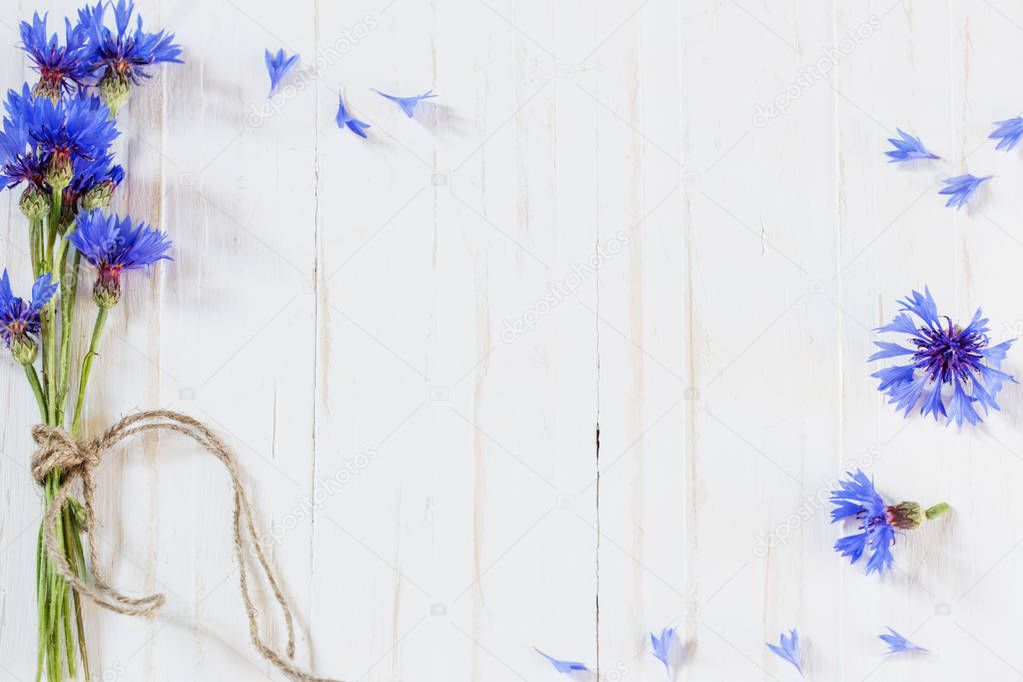 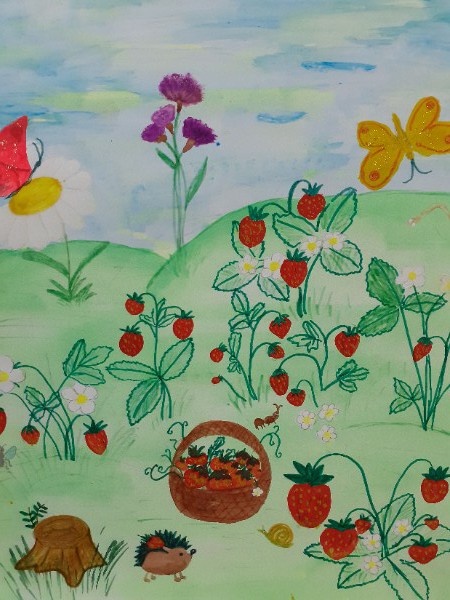 Бирюлькина Даша
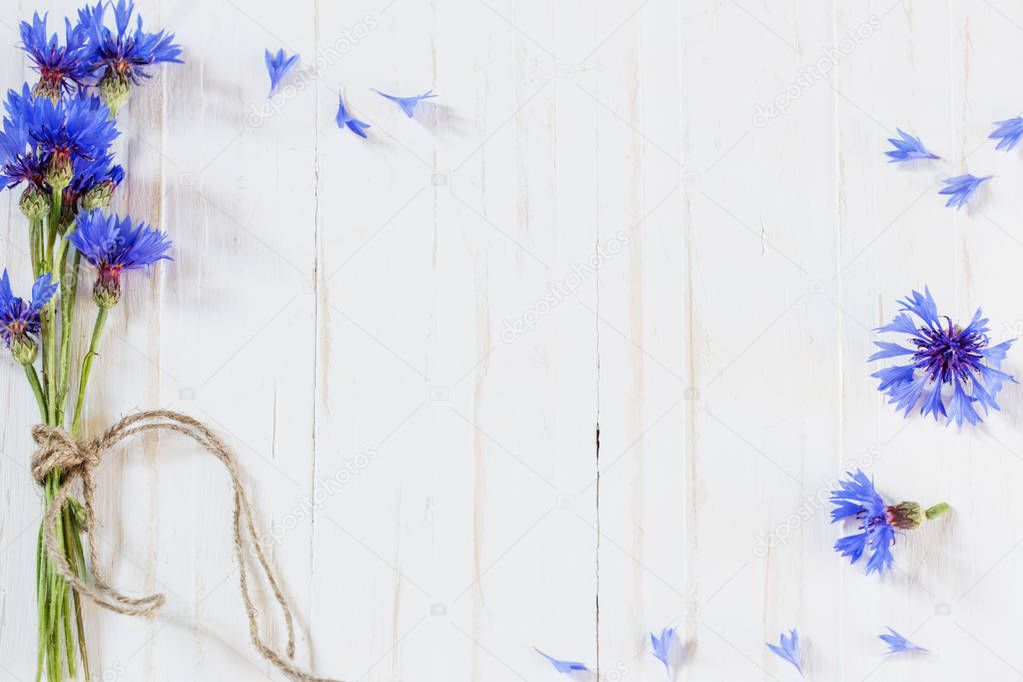 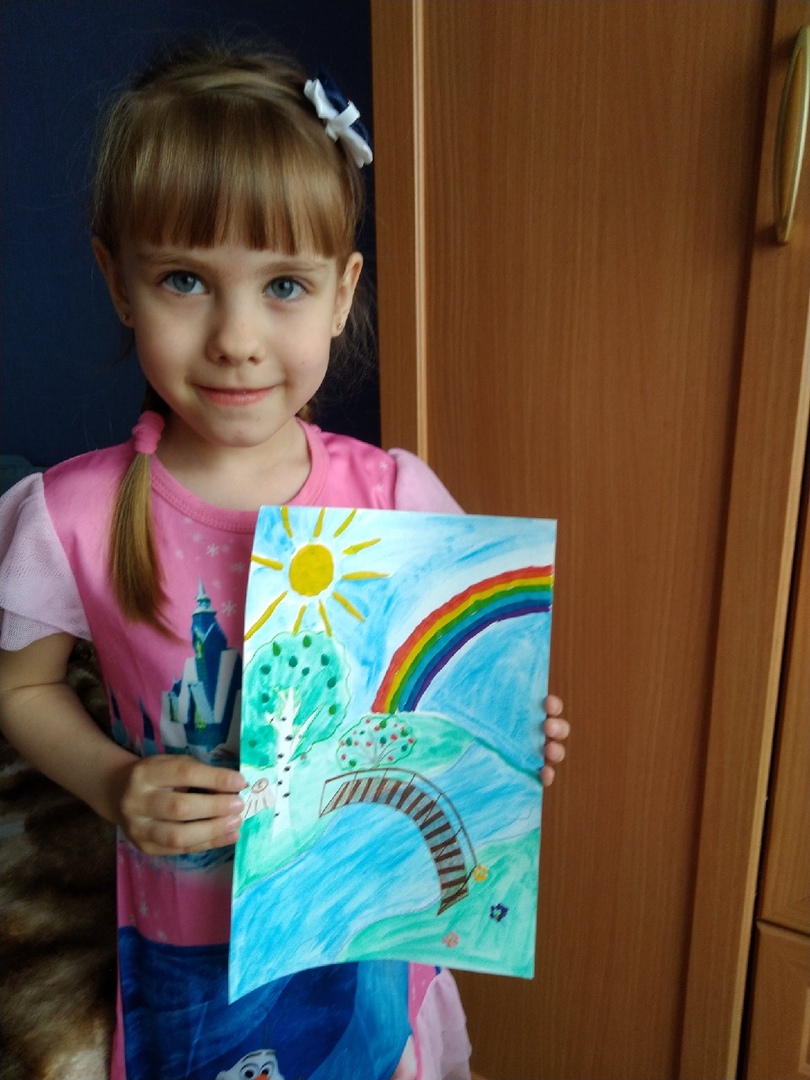 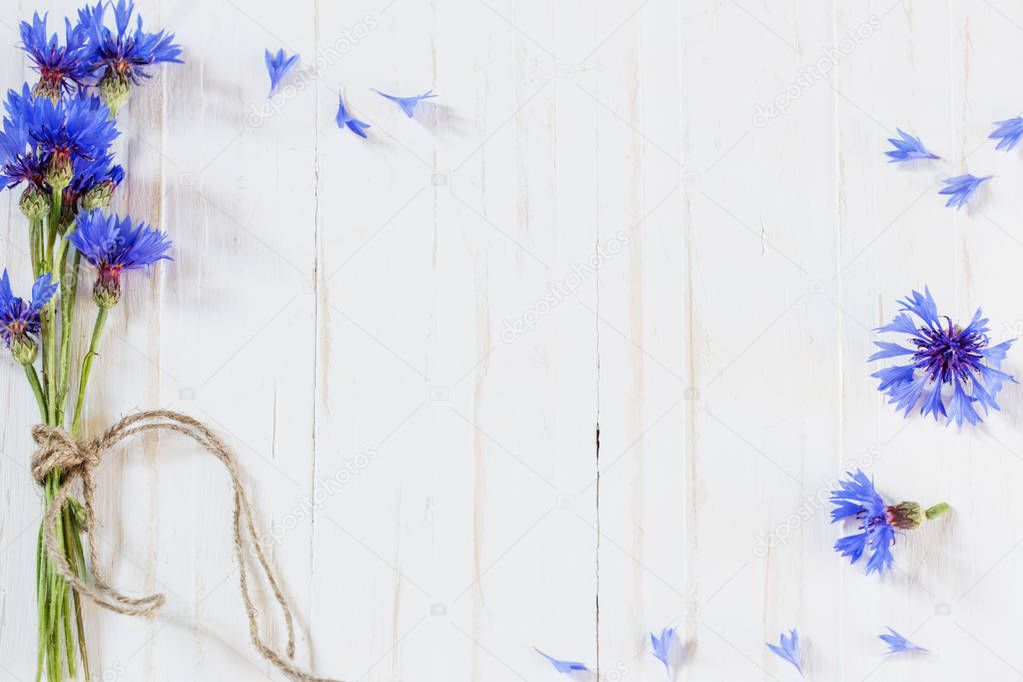 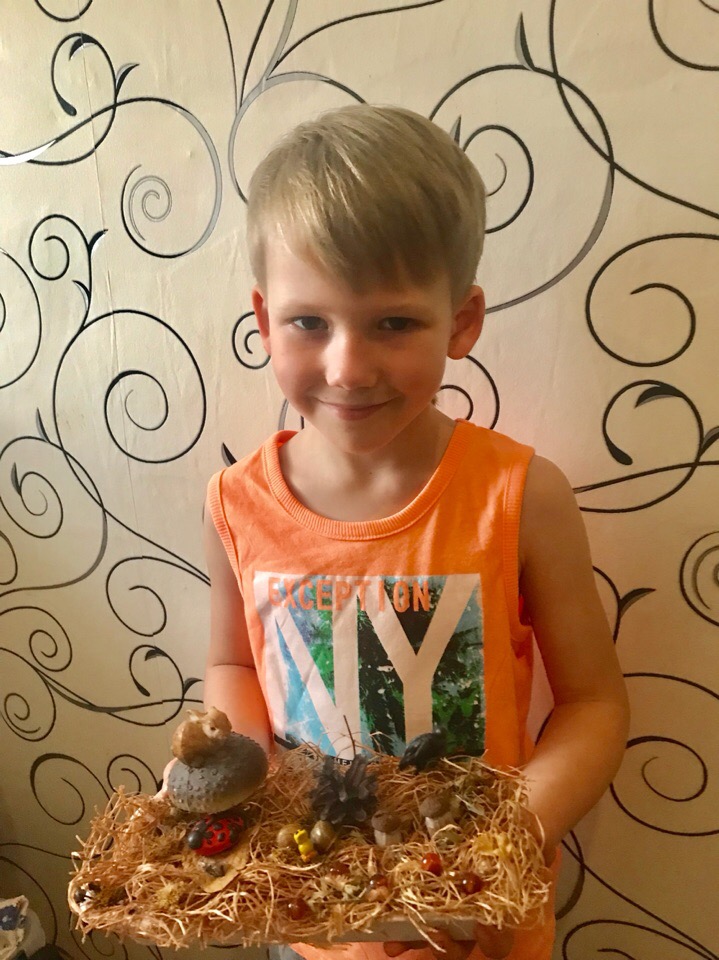 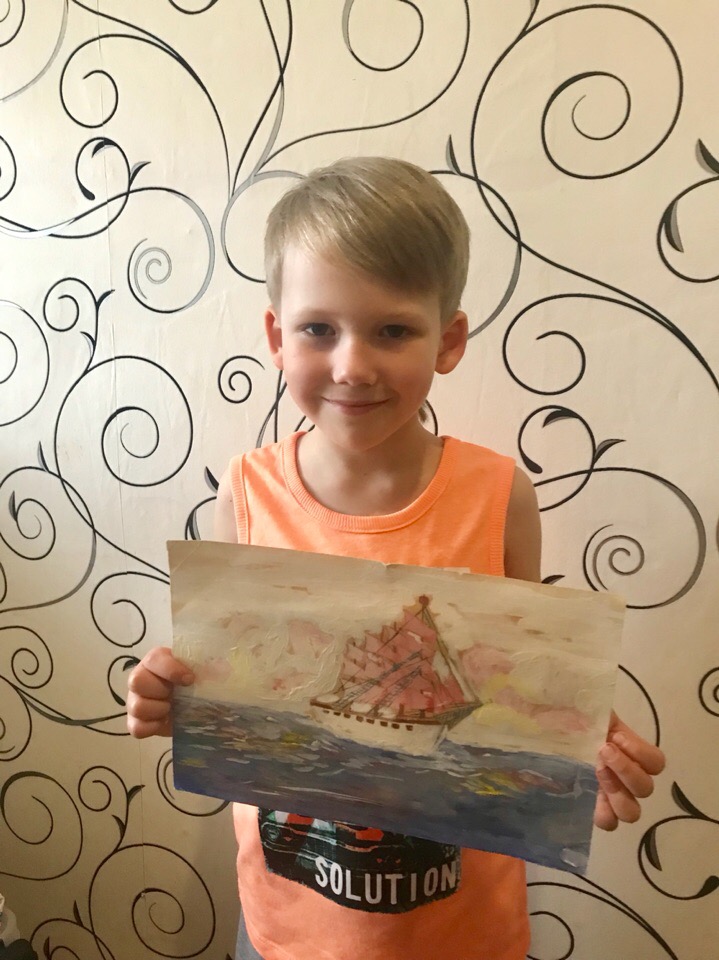 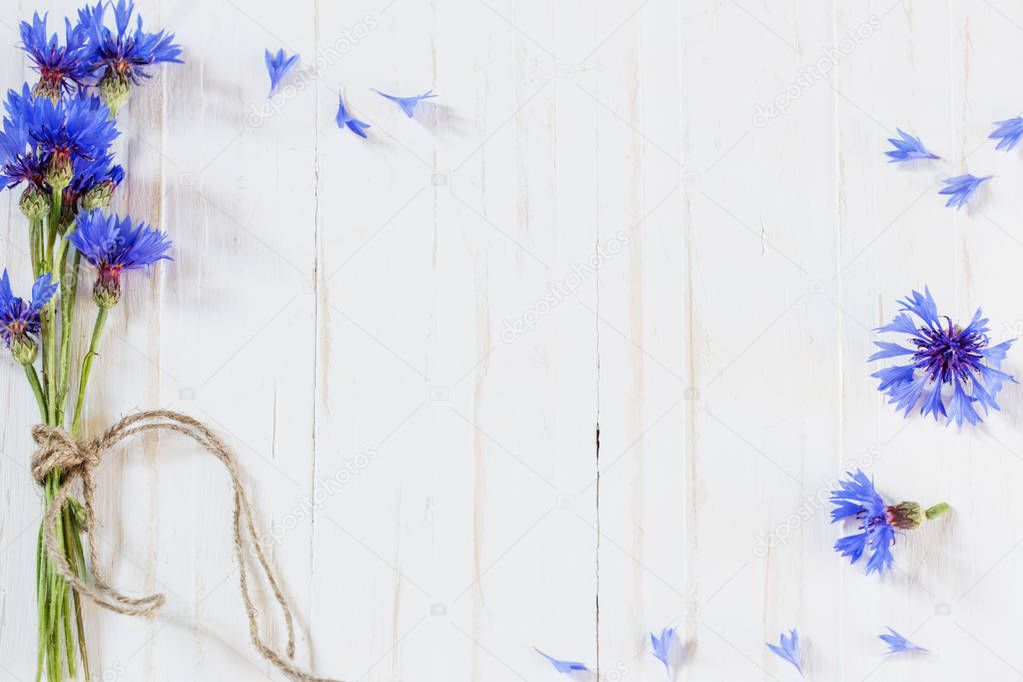 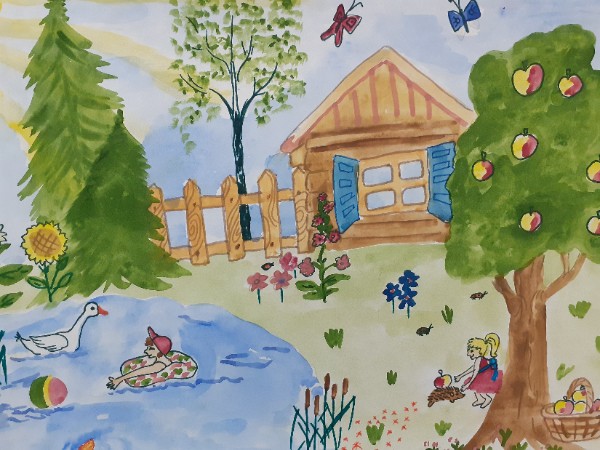 Федотов Егор
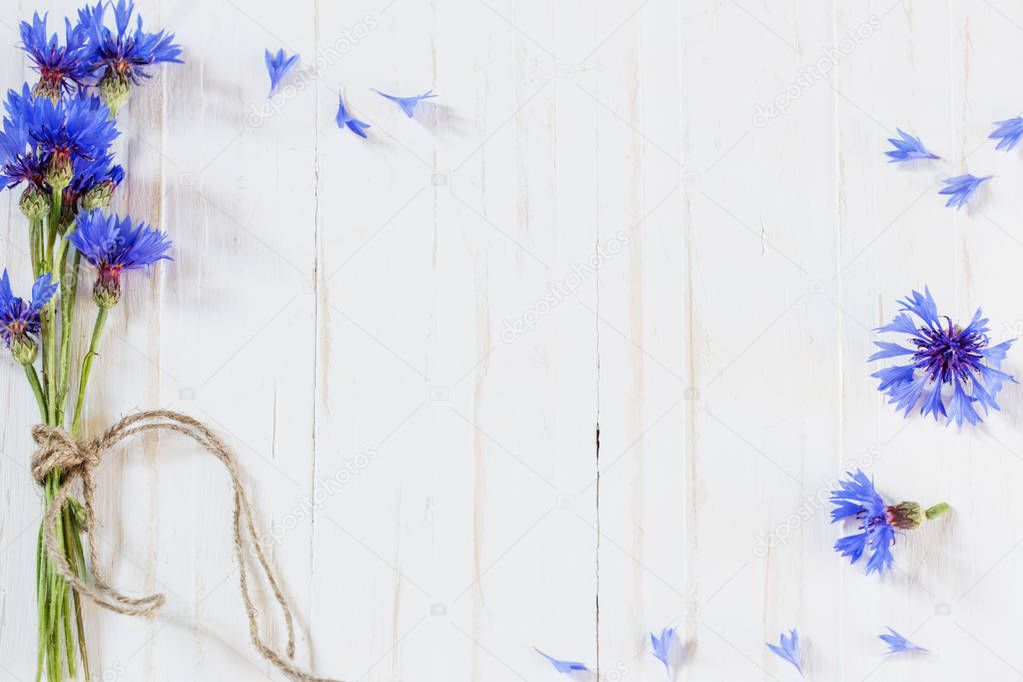 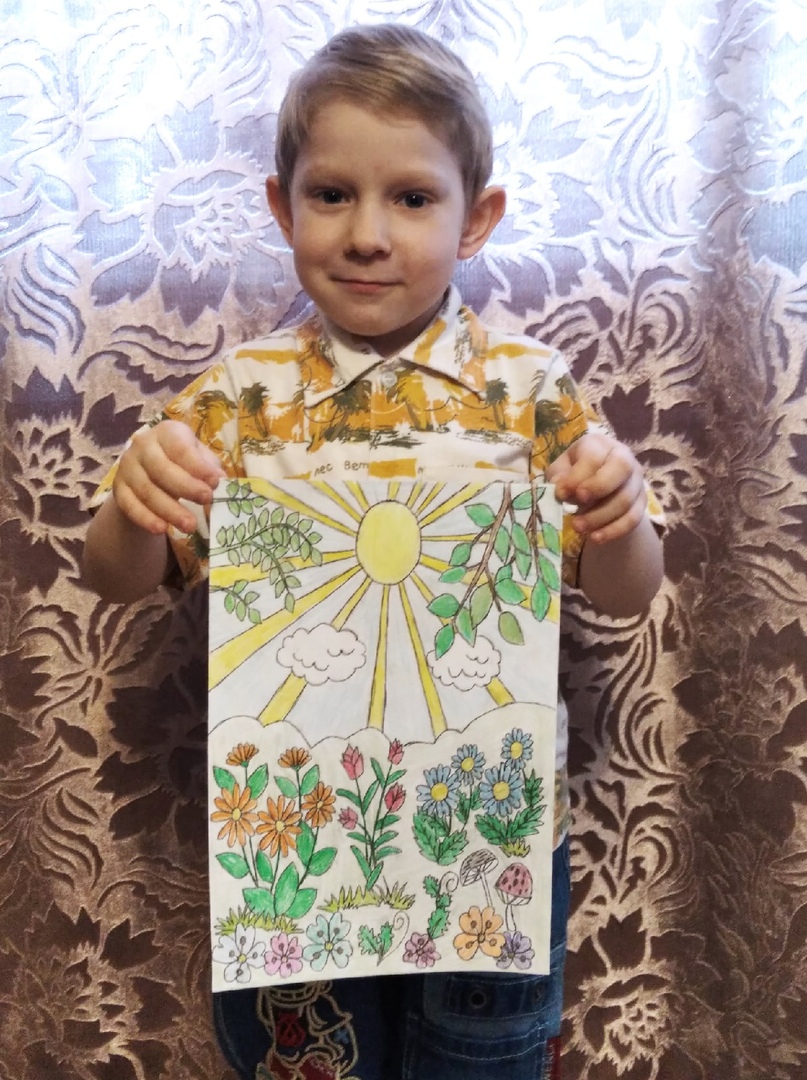 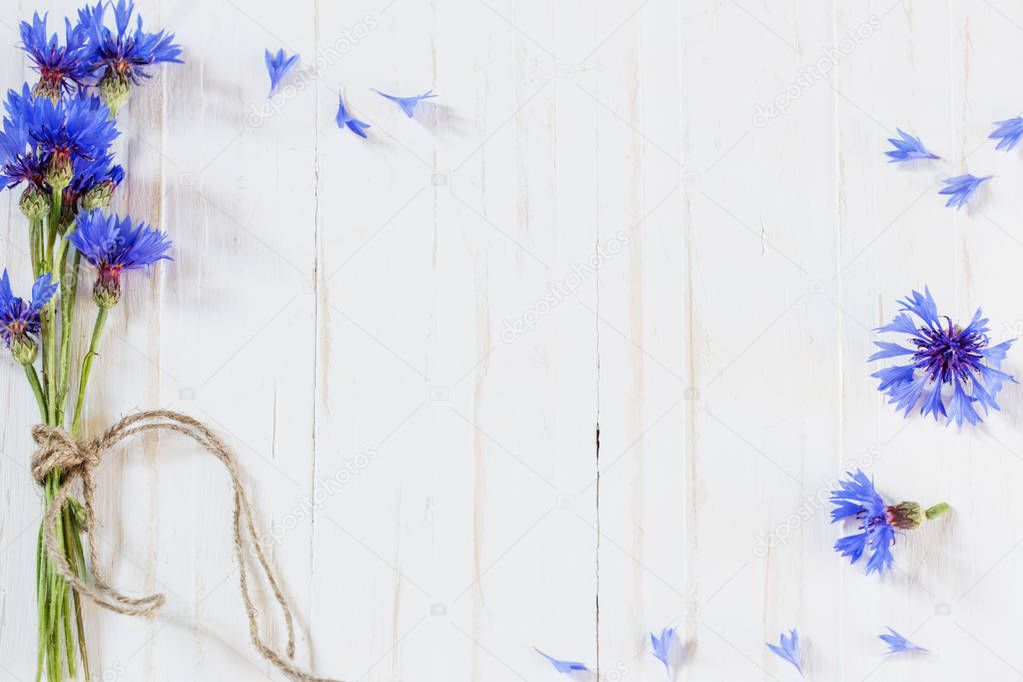 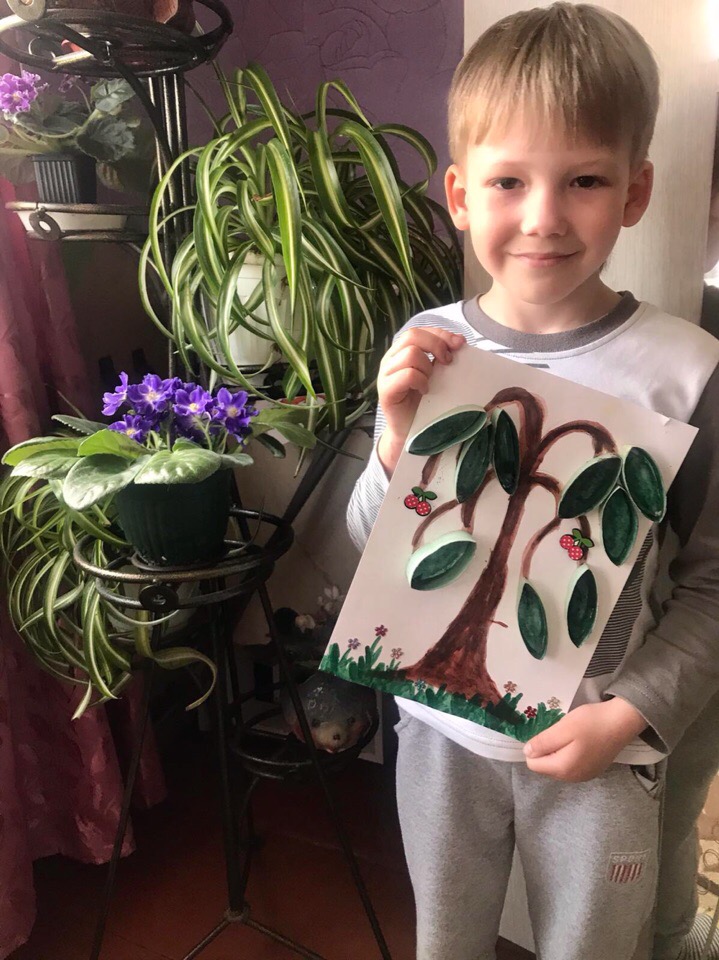 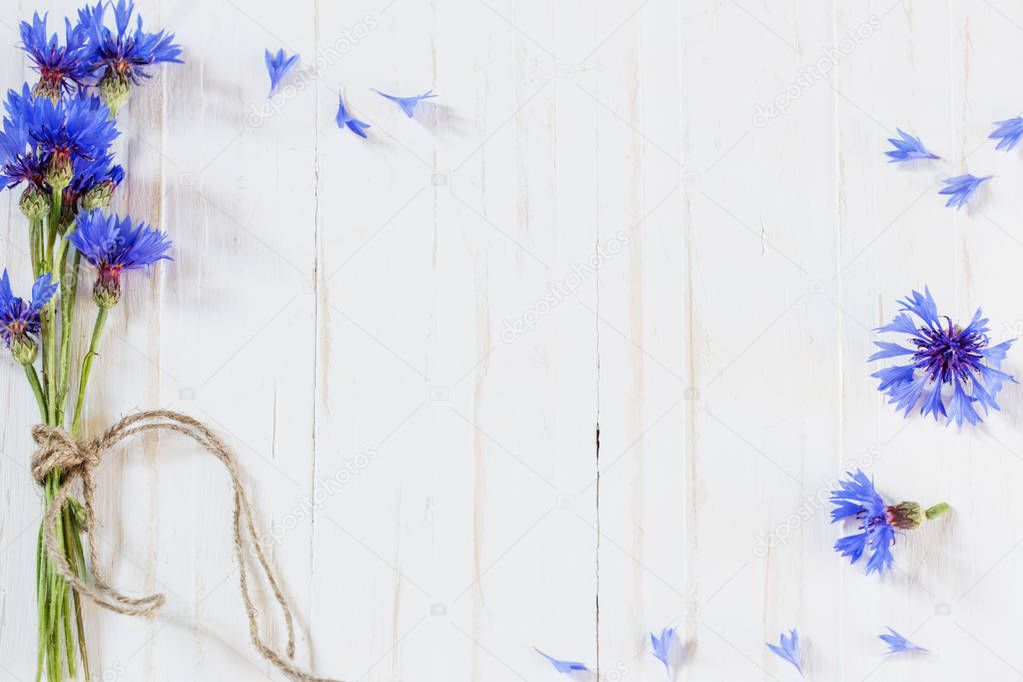 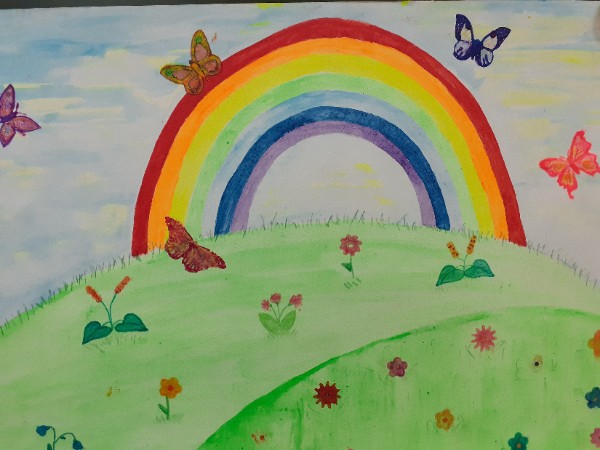 Трофимов Юра
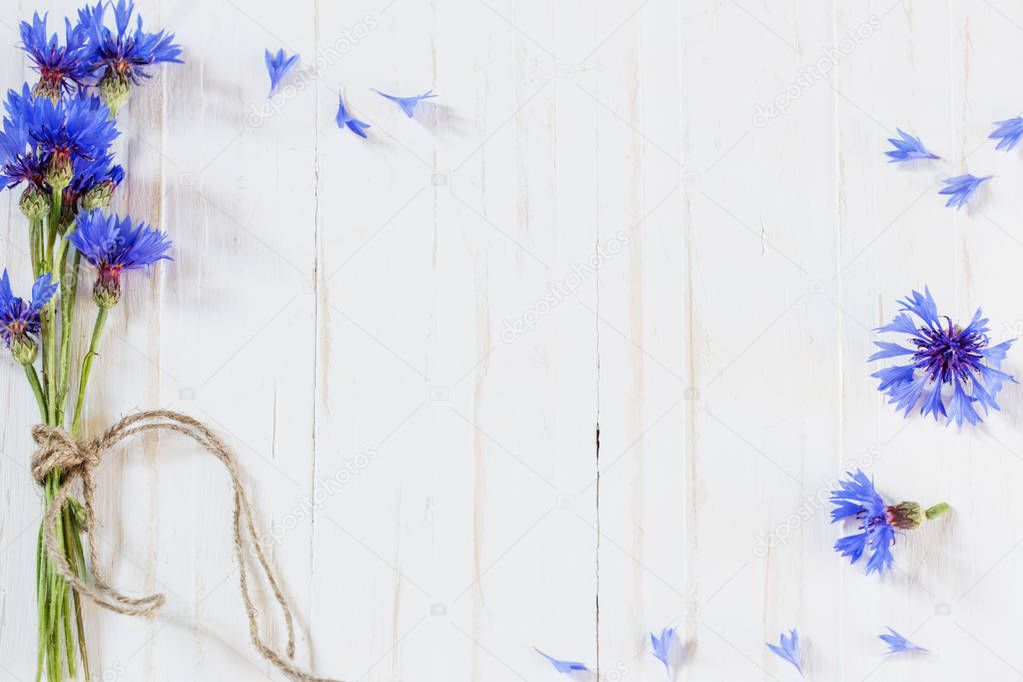 Спасибо за внимание!